EE204: Analog Circuits
Lecture-7
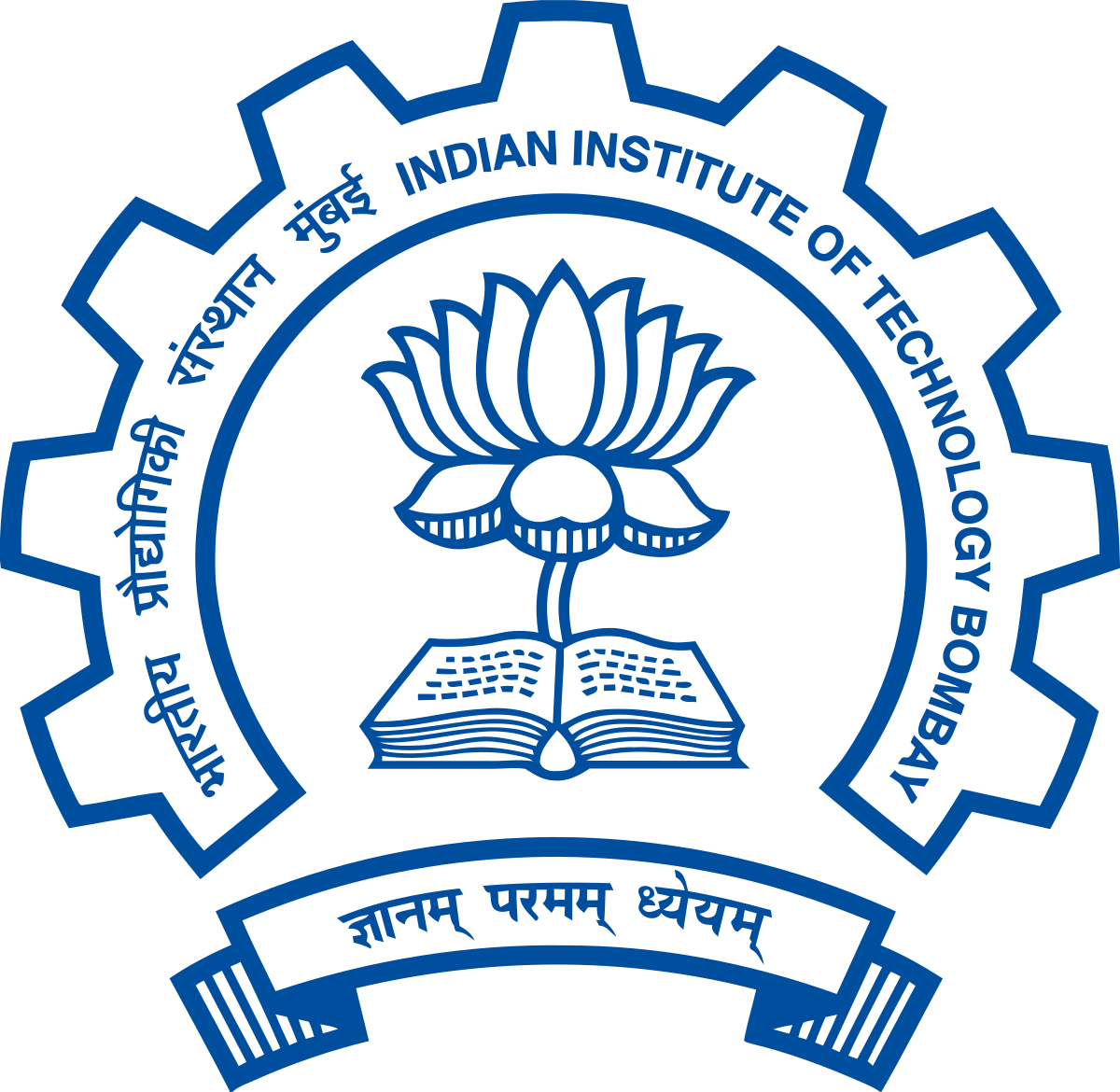 Sandip Mondal
Assistant Professor IIT Bombay
Transistor Amplifier
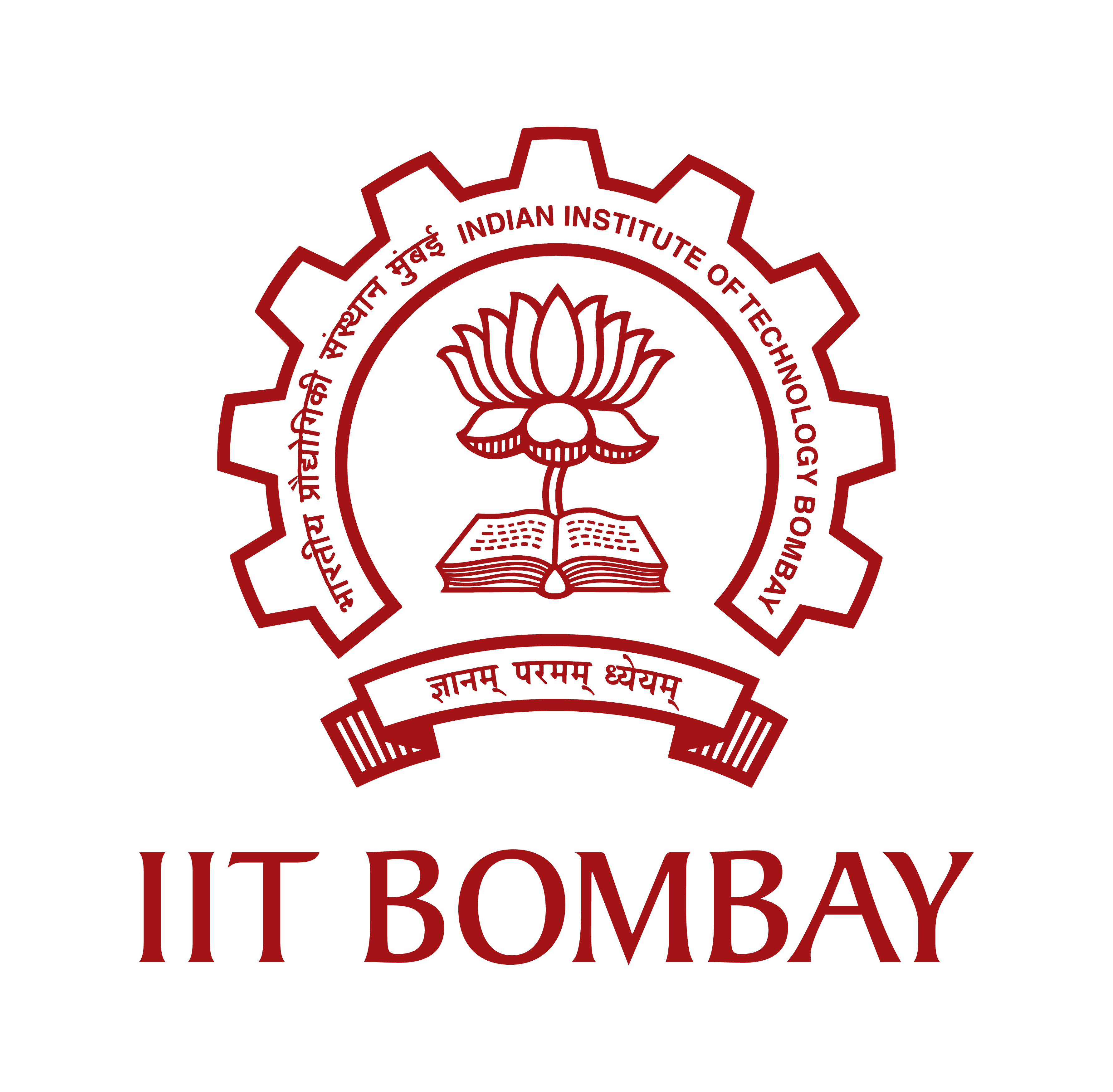 What is the problem associated with this circuit?
How the analog electronics grown?
Input
Signal
2
Transistor Amplifier
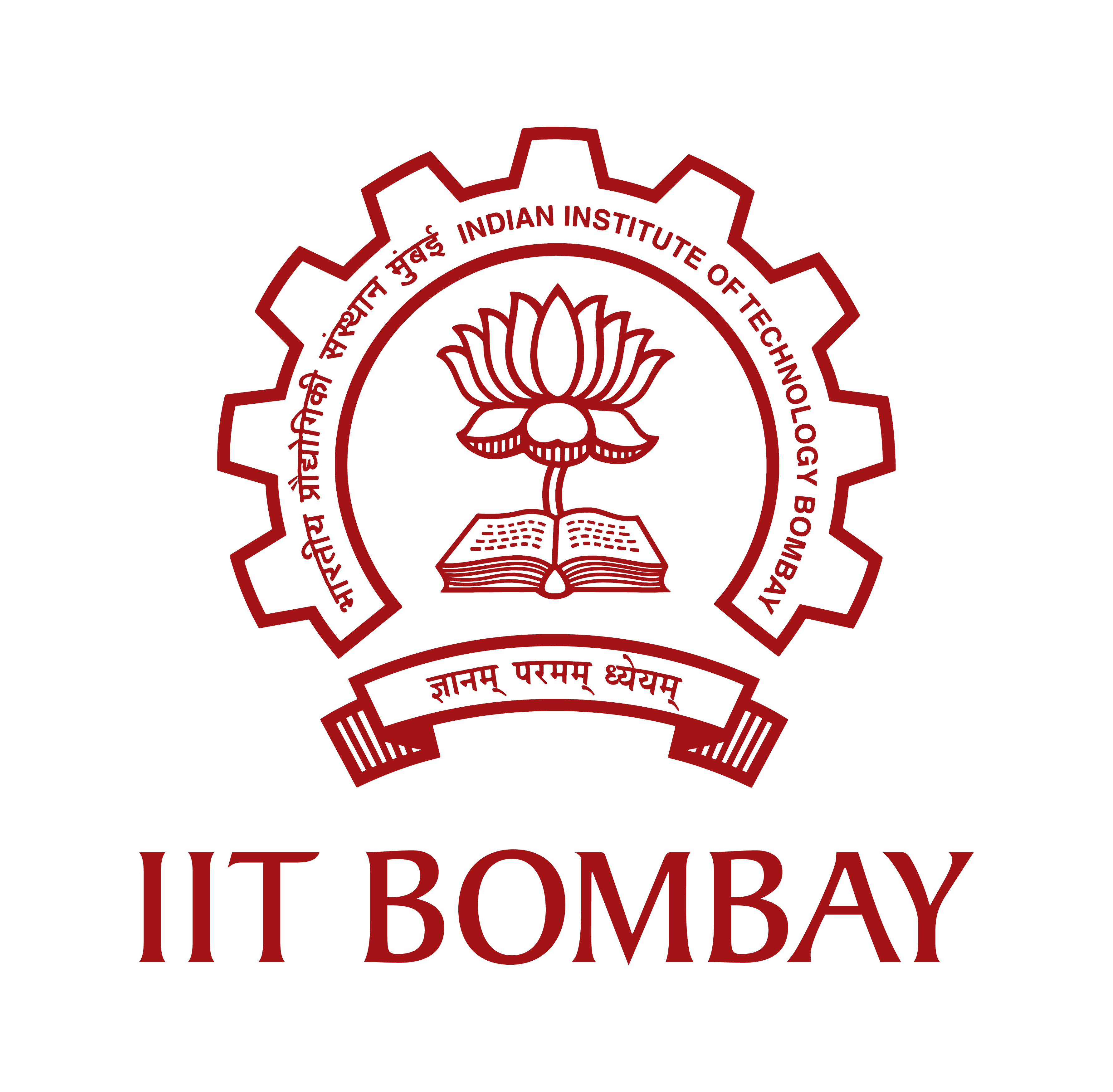 3
Transistor Amplifier
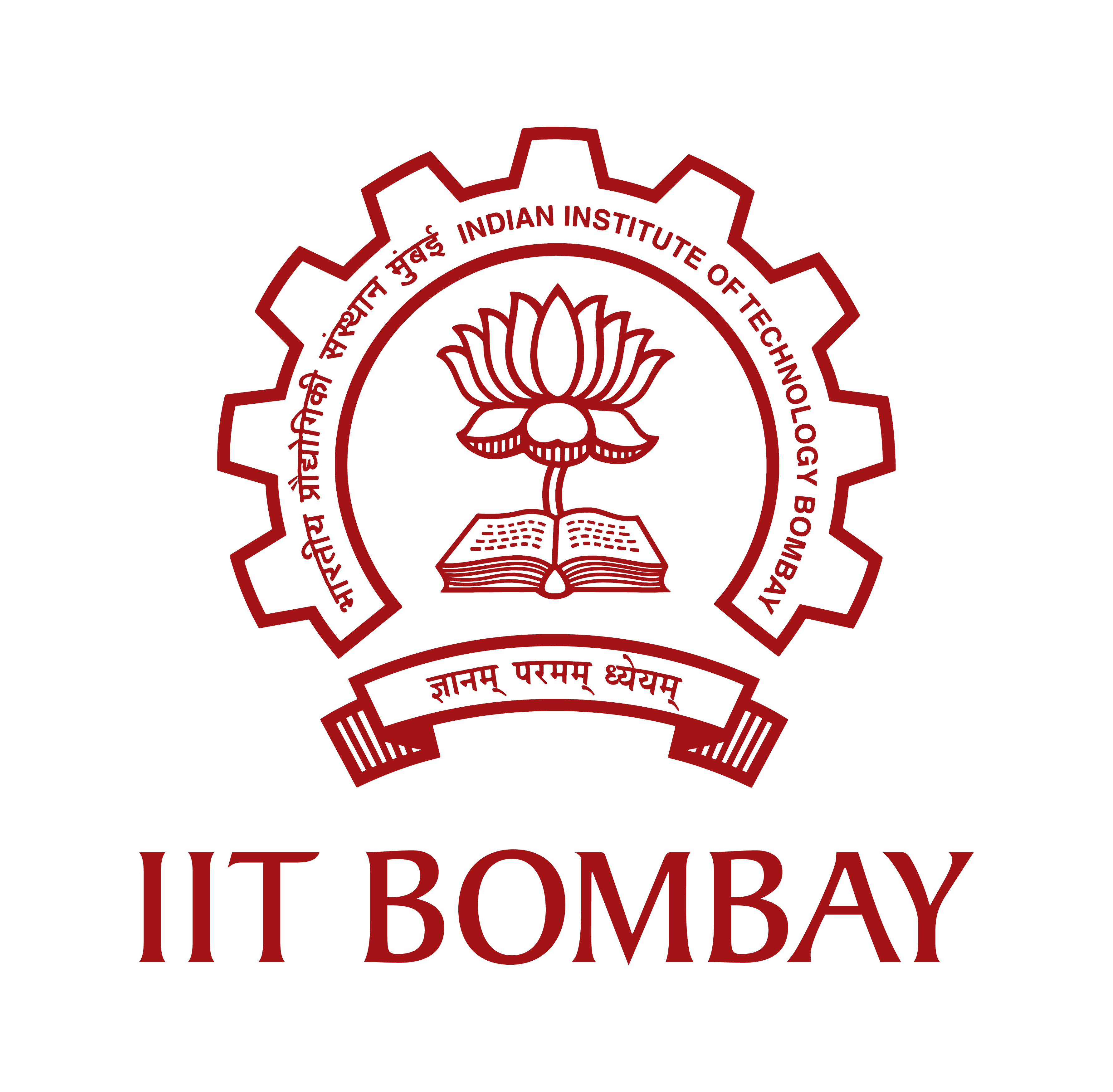 If I connect the base to the voltage divider, then the applied bias to the base would be 7.5V
4
Transistor Amplifier
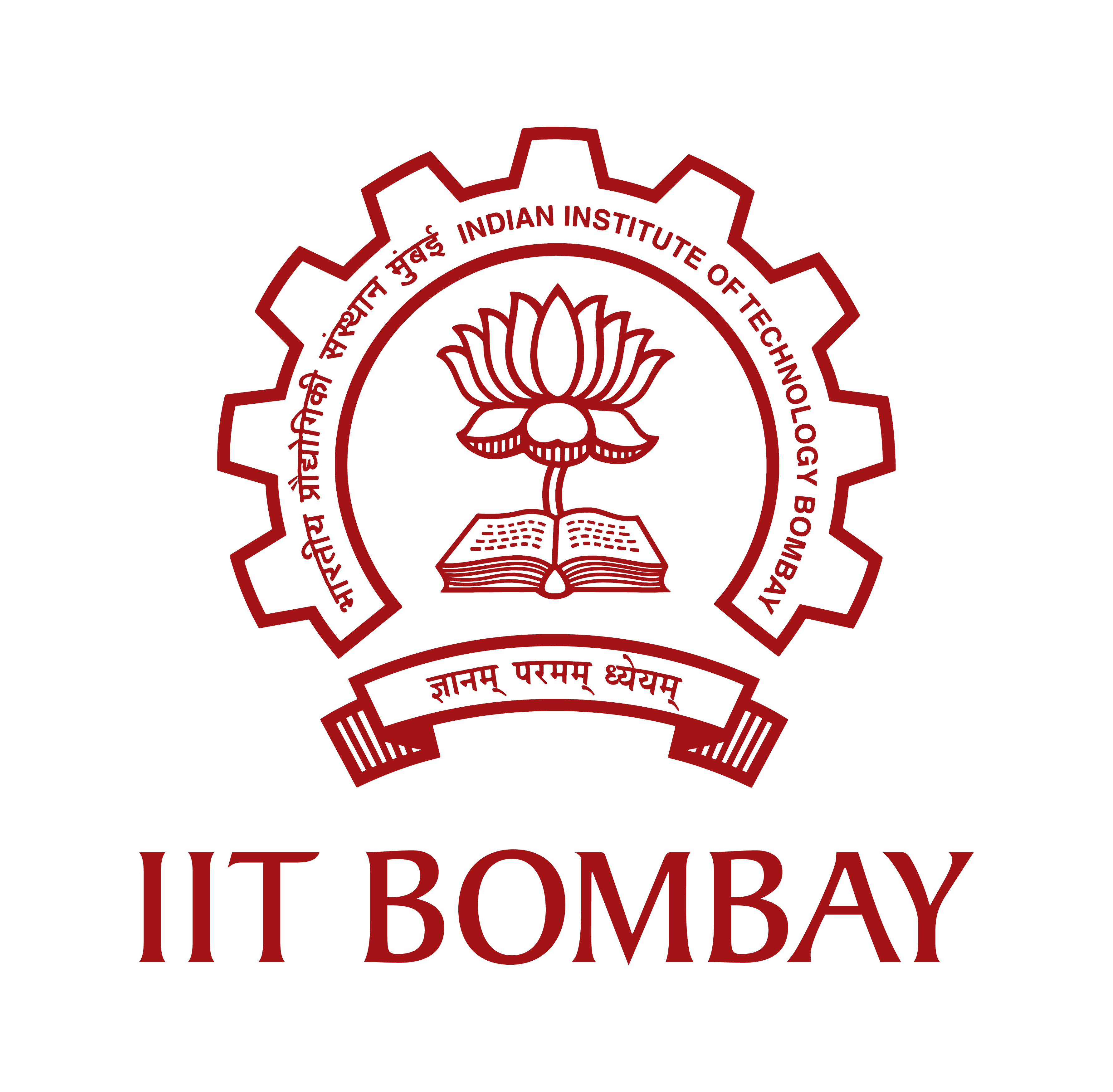 5
Transistor Amplifier
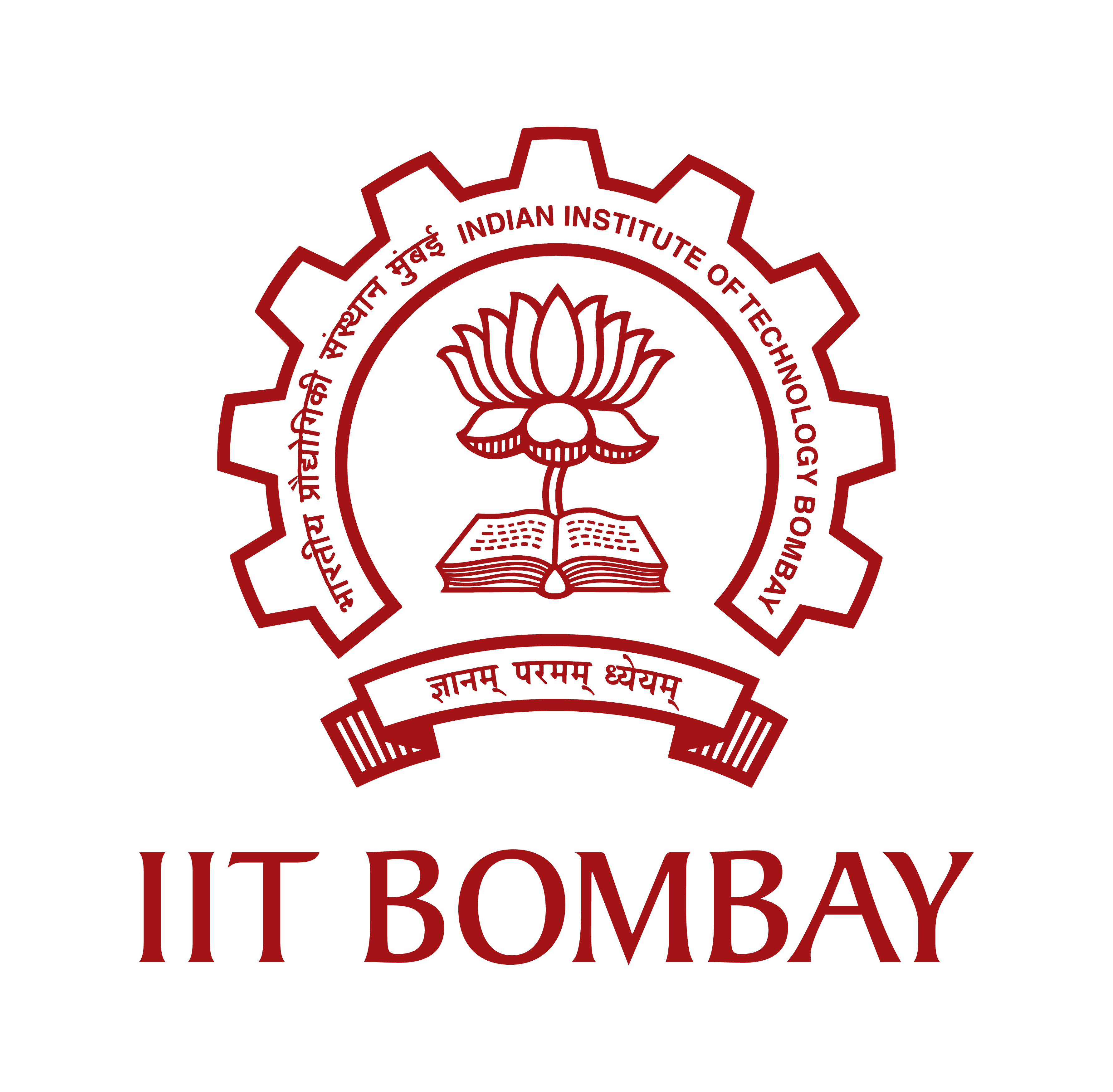 6
Transistor Amplifier
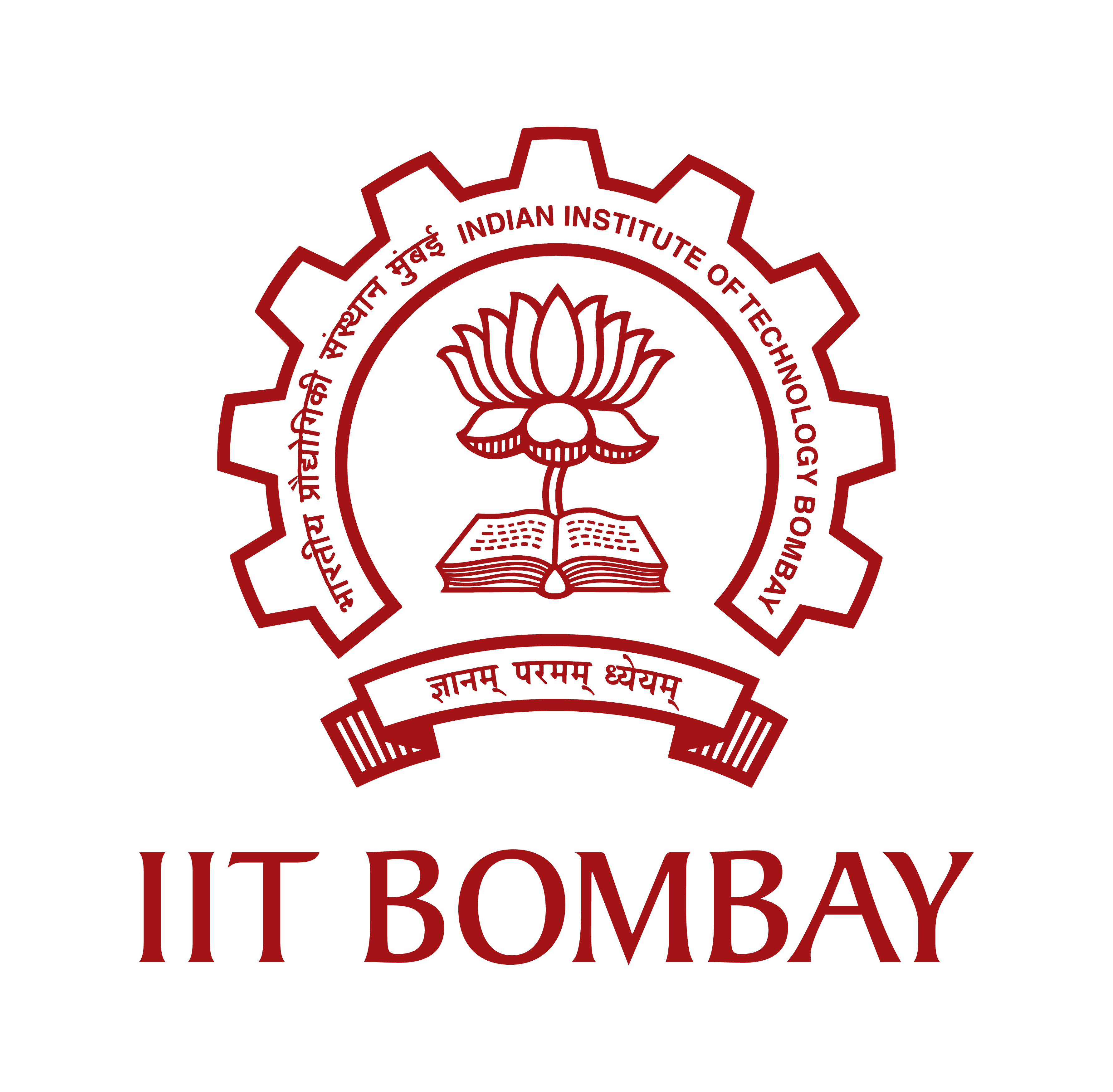 7
Transistor Amplifier
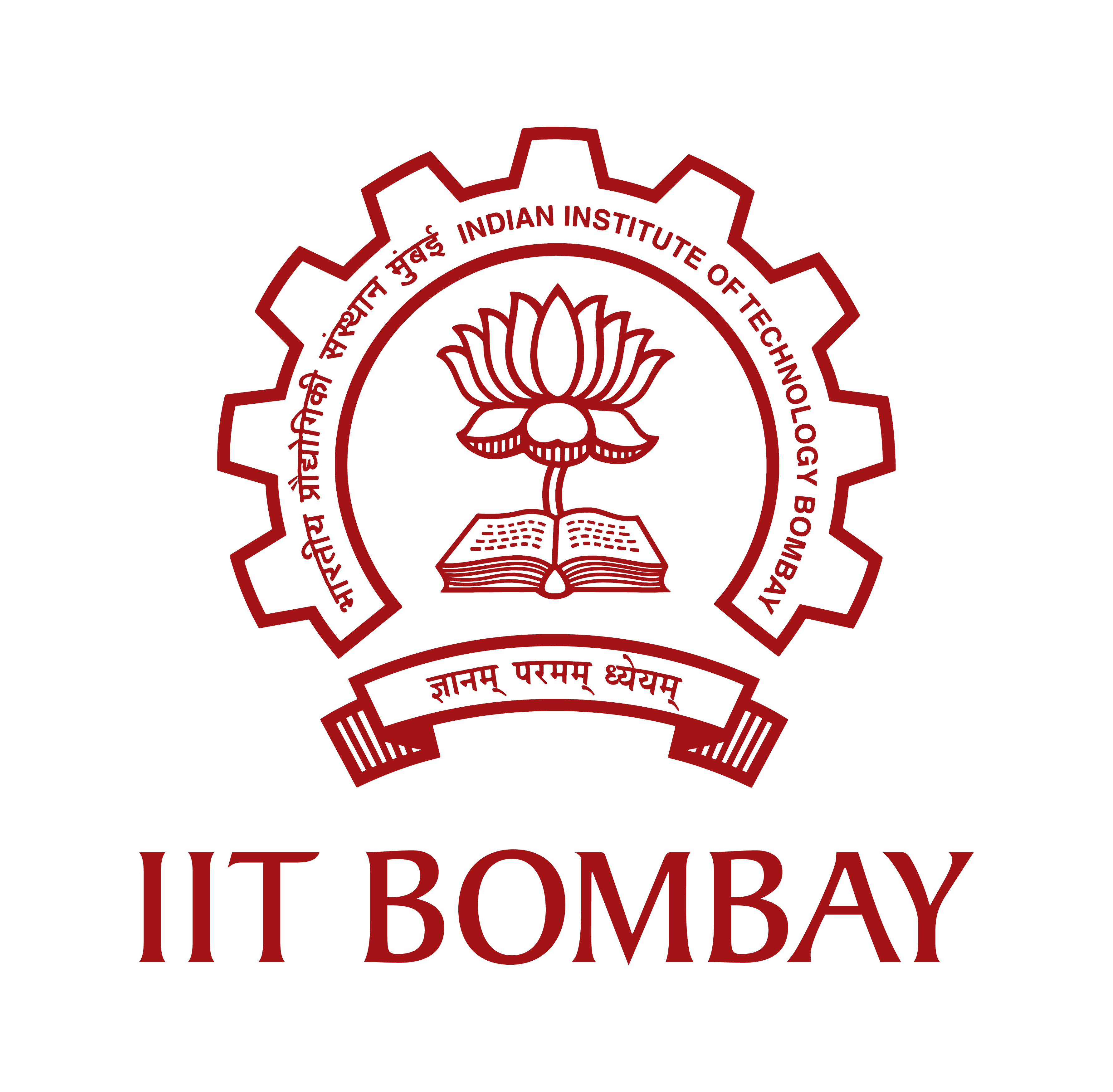 Once I know the base voltage the I will know the emitter voltage and collector voltage and find the output from the amplifier.
8
Transistor Amplifier
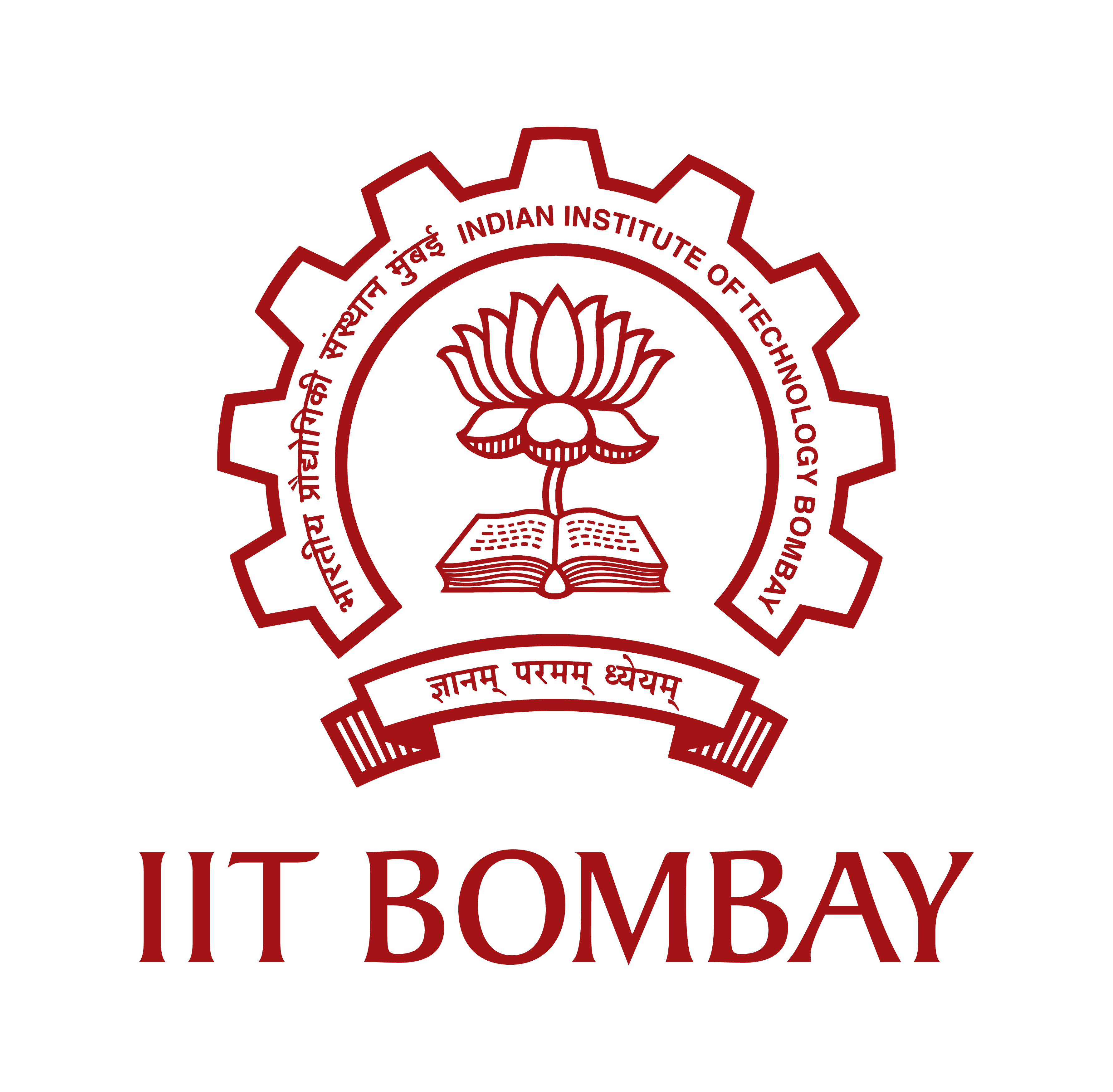 What is the AC swing you want ?
What is the gain you required?
9
Transistor Amplifier
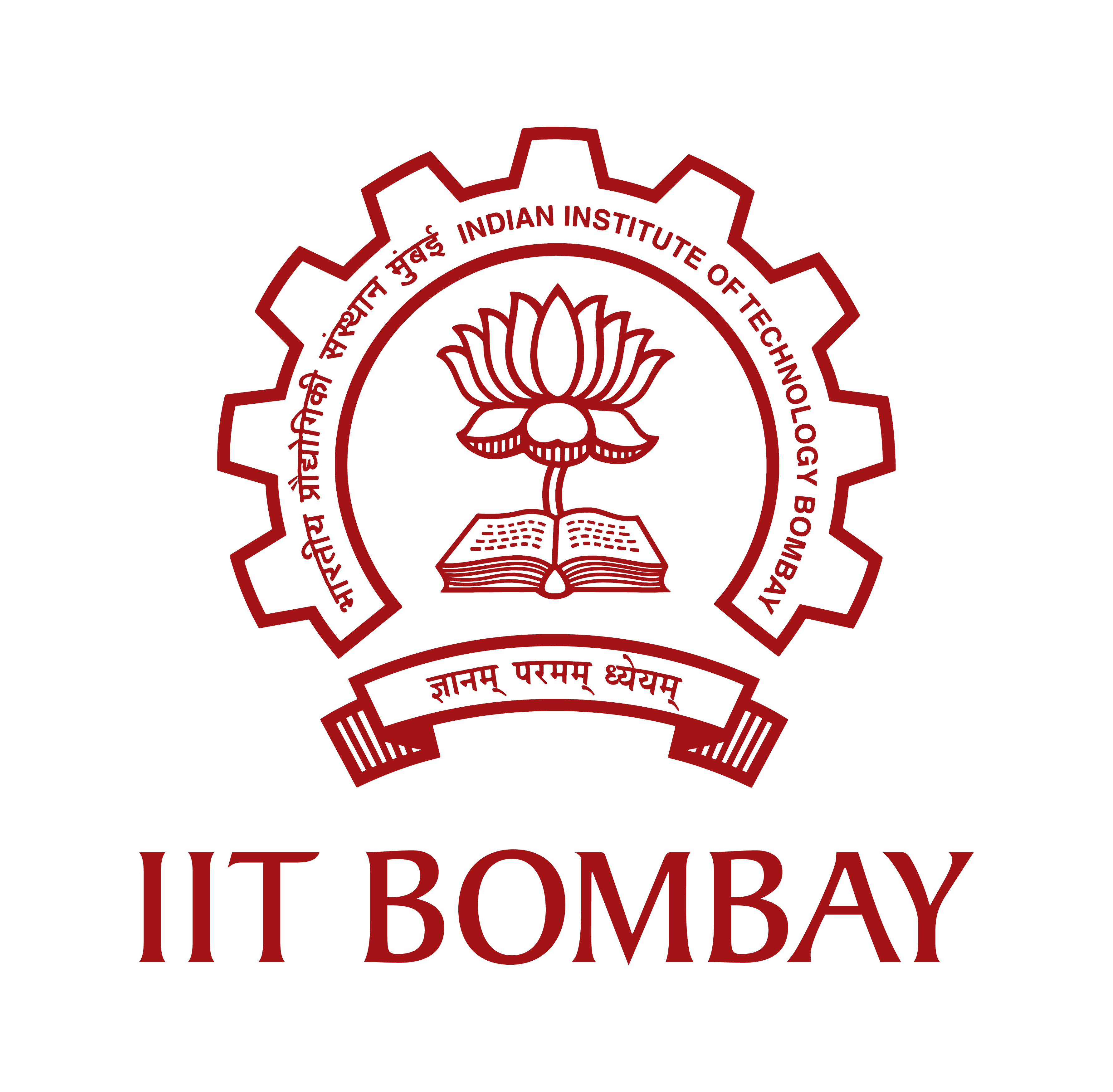 What is the AC swing you want?
Variation in base = AC+DC
DC
Variation in the base will reflect the emitter voltage.
AC
Input
Signal
For example, if base voltage 8V the emitter voltage will be 7.4 V. If base voltage is 7V then emitter voltage will be 6.4V
This indicates whatever AC signal is given to base that will appear to the emitter
10
Transistor Amplifier
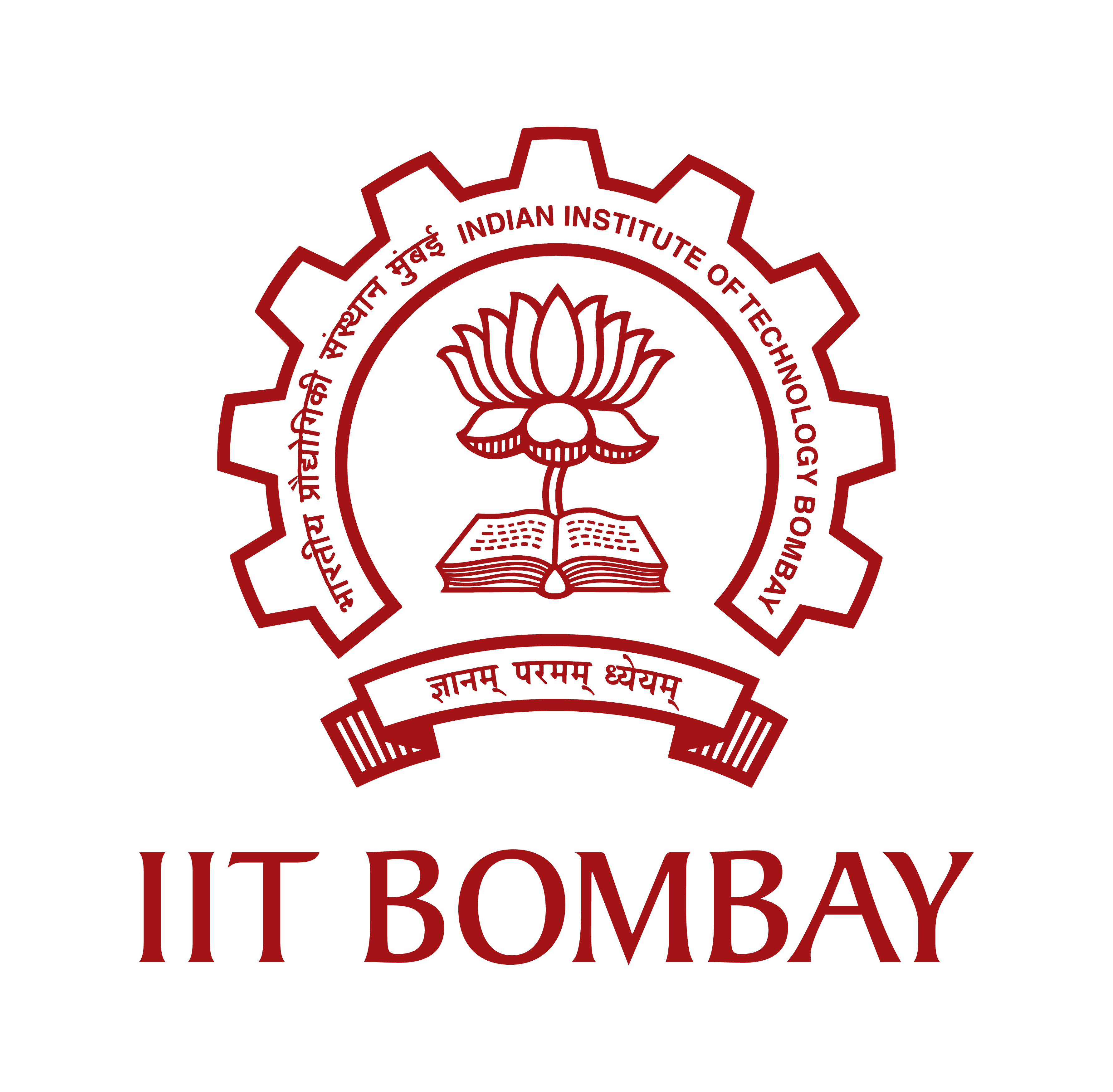 DC
AC
Input
Signal
11
Transistor Amplifier
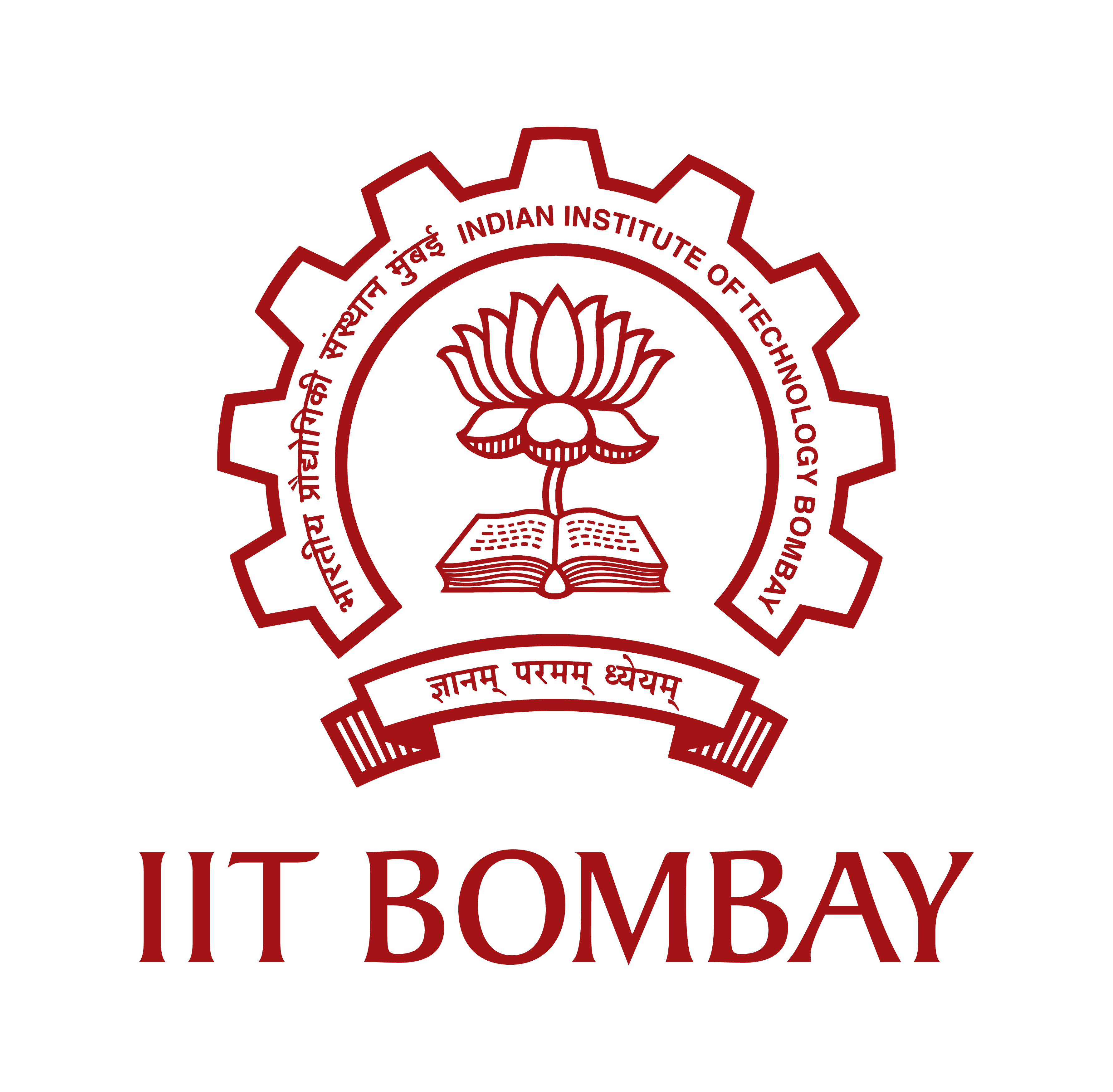 What happened if I need a gain 10?
C
B
DC
Assuming no biasing voltage is applied to the circuit.
E
12
Transistor Amplifier
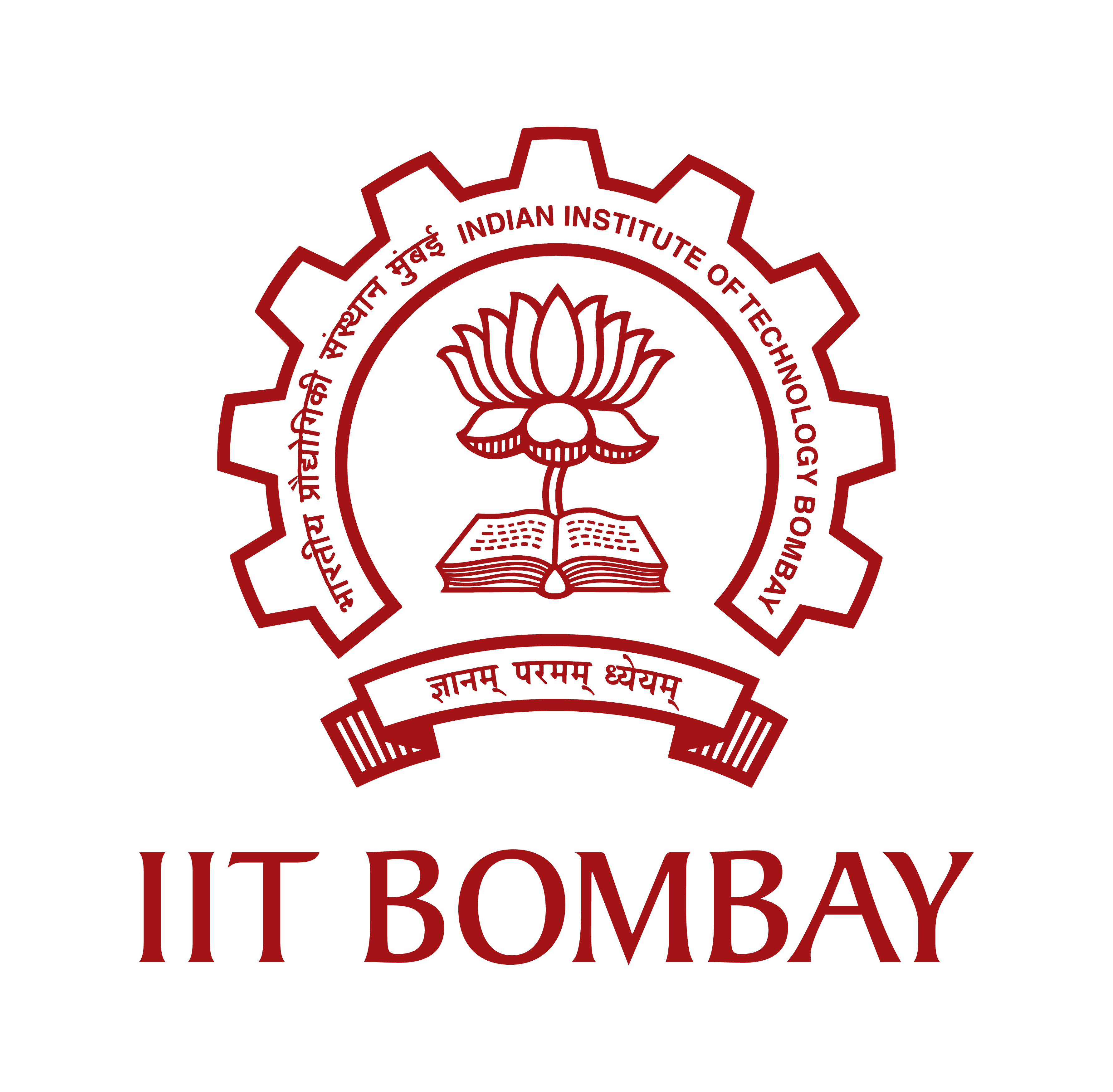 C
B
Although we assumed the base current is negligible but there is a very small amount of current flowing through the base.
DC
E
13
Transistor Amplifier
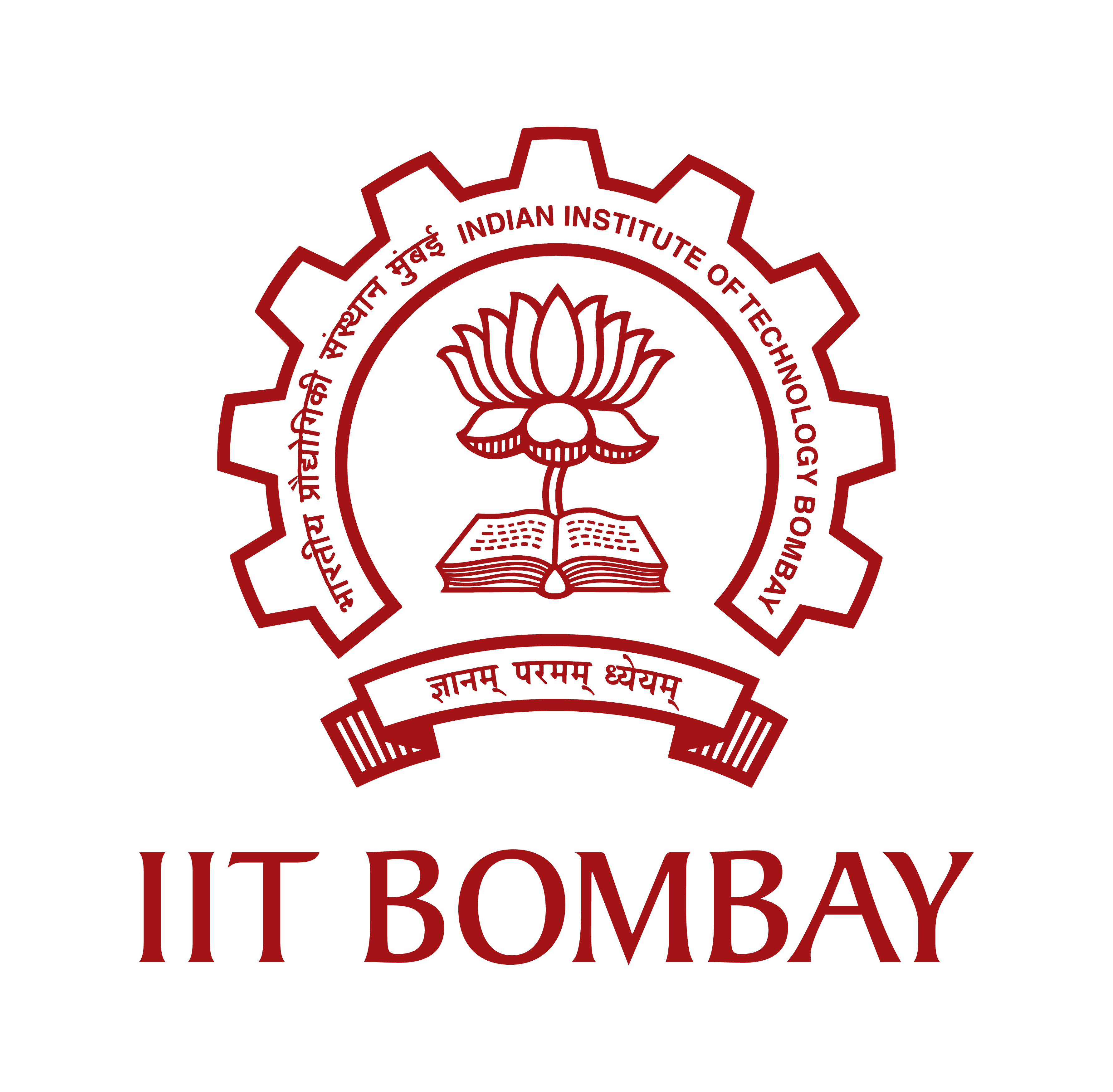 C
B
DC
E
14
Transistor Amplifier
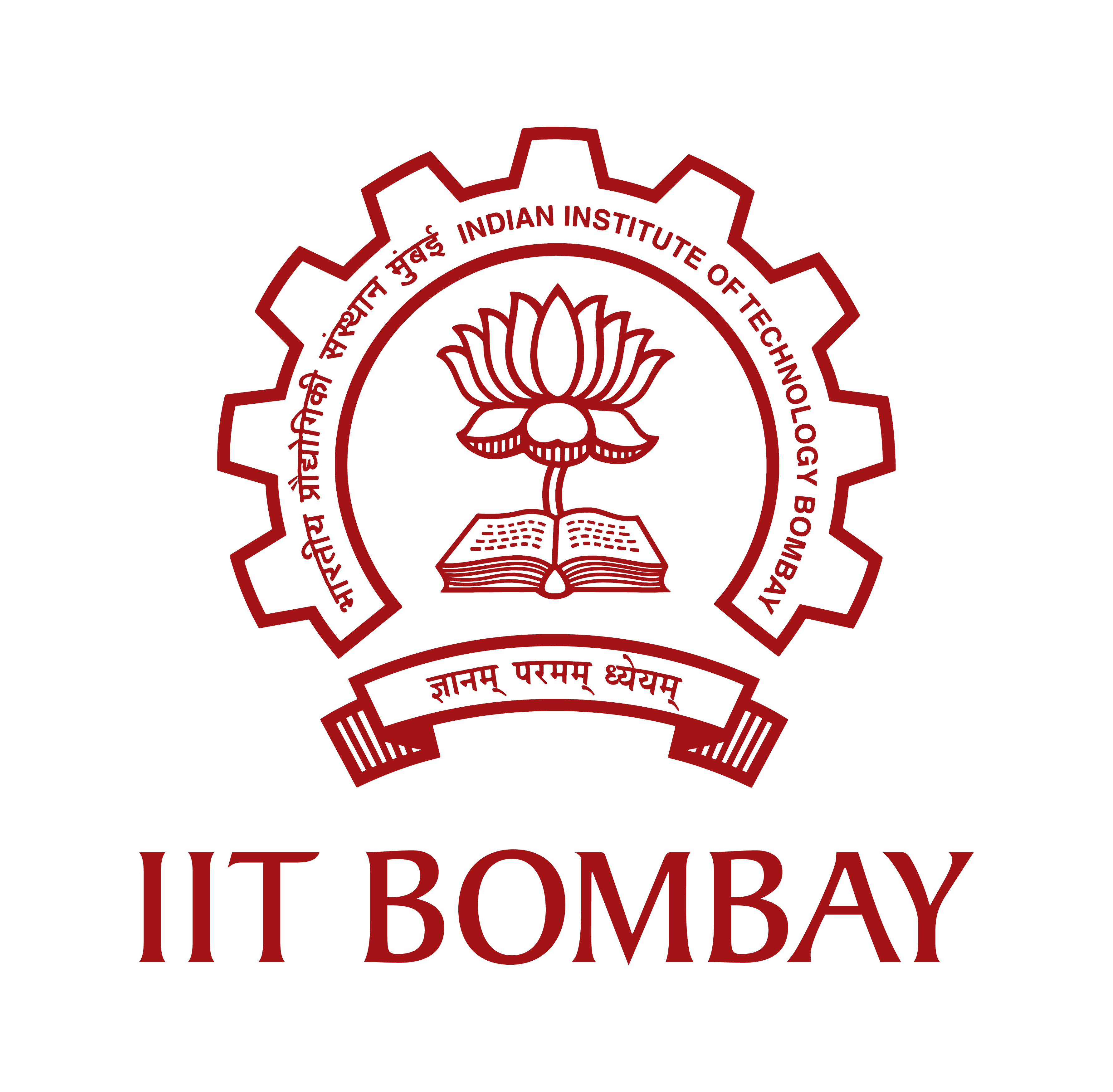 If AC=10mV then the 10mV will appear in the base terminal (B). The total voltage in the base terminal (B) = 1.35V+10mV. This AC voltage will appear to the emitter hence emitter voltage (E) = 0.75V+10mV.  Increase in current, 10mV/1kΩ=10µA Hence the same variation will be there at C indicating 10 times amplified voltage in the output terminal
1.35V+10mV
C
B
DC
E
AC
Input
10mV
15
Transistor Amplifier
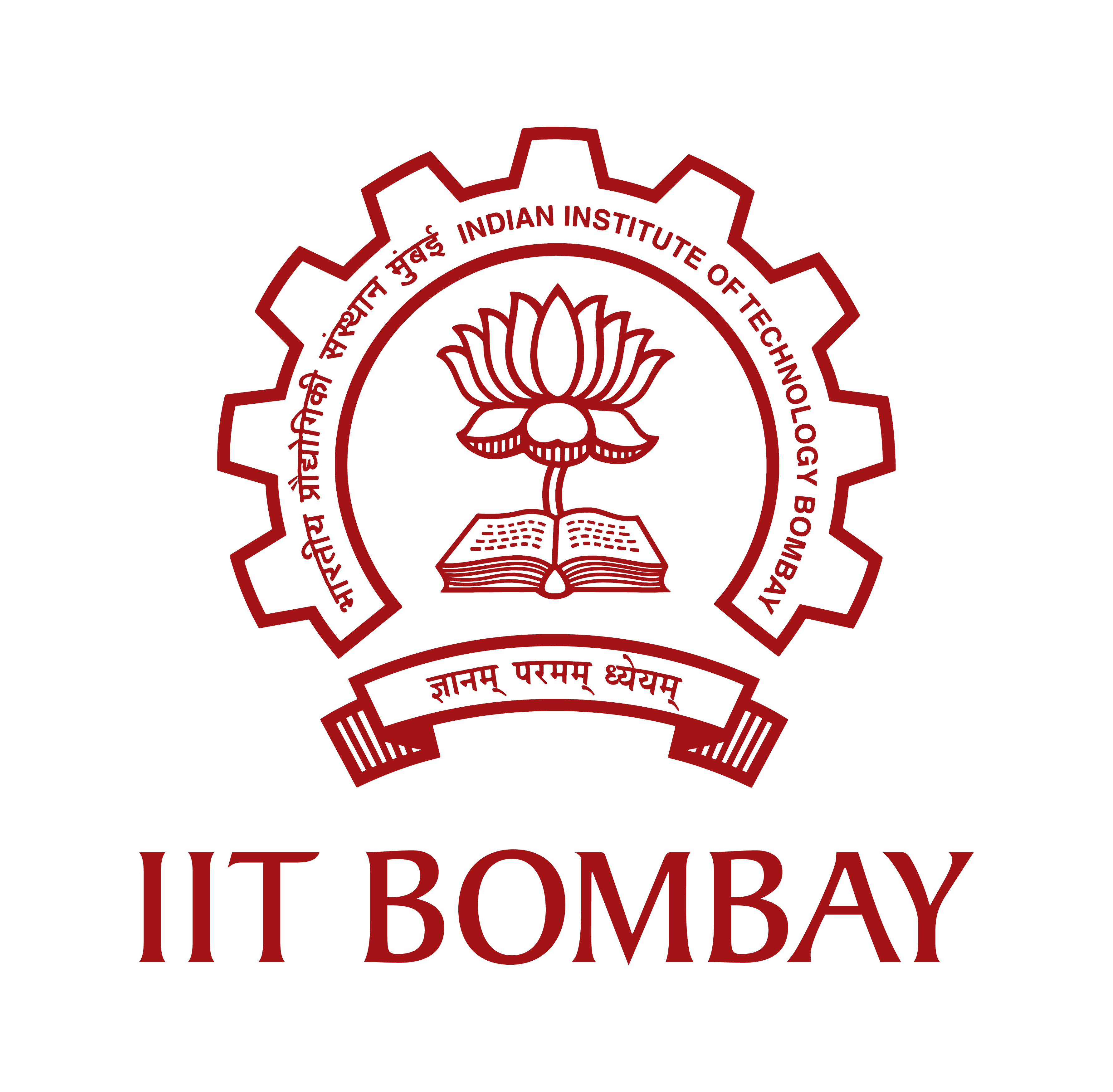 1.35V+10mV
C
B
DC
E
AC
Input
10mV
Input
Output
16
Transistor Amplifier
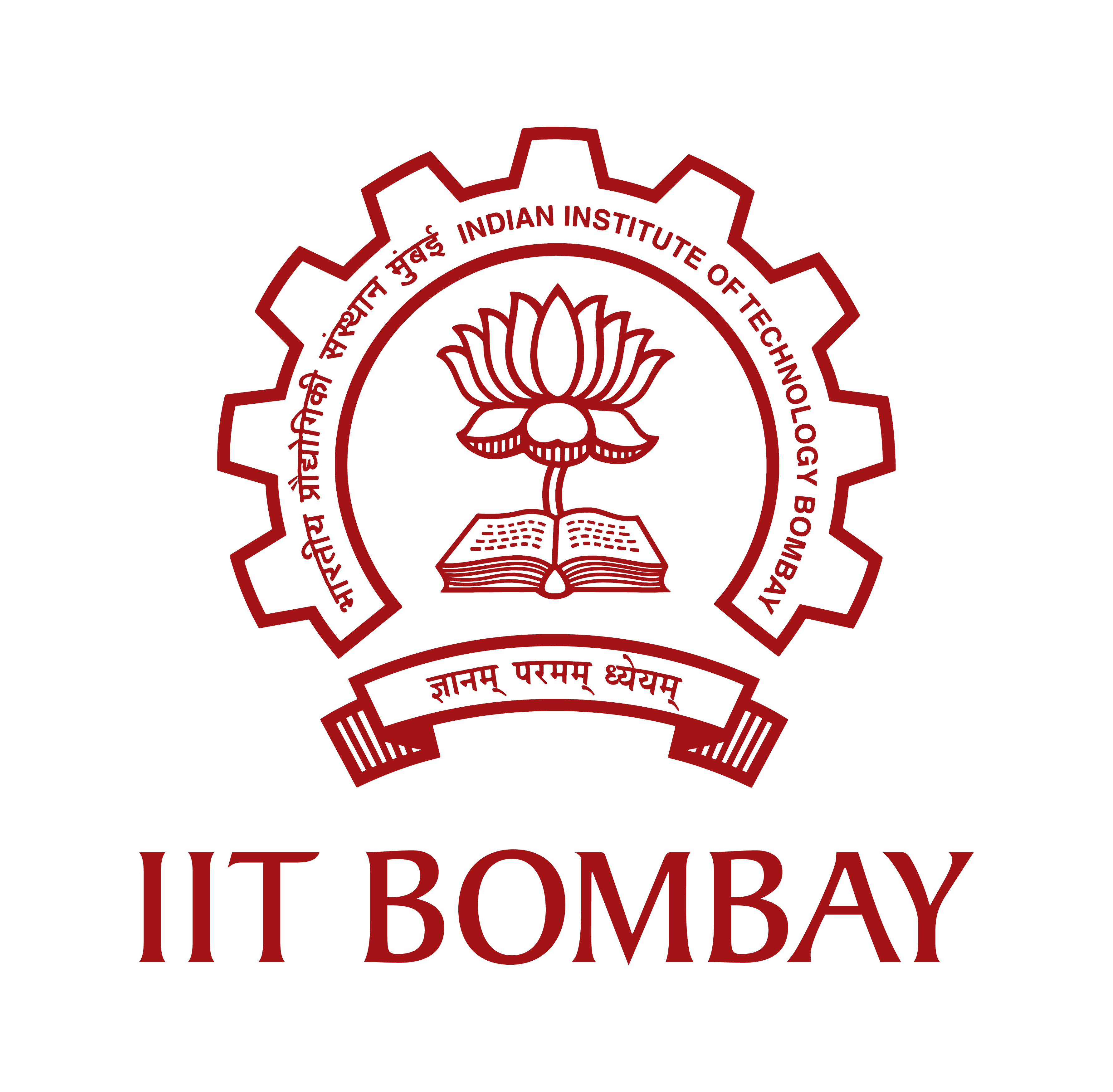 It was good for AC operation and hence used during the second world war for radio operation!
What happened if this circuit is used for DC amplifier?
17
Transistor Amplifier
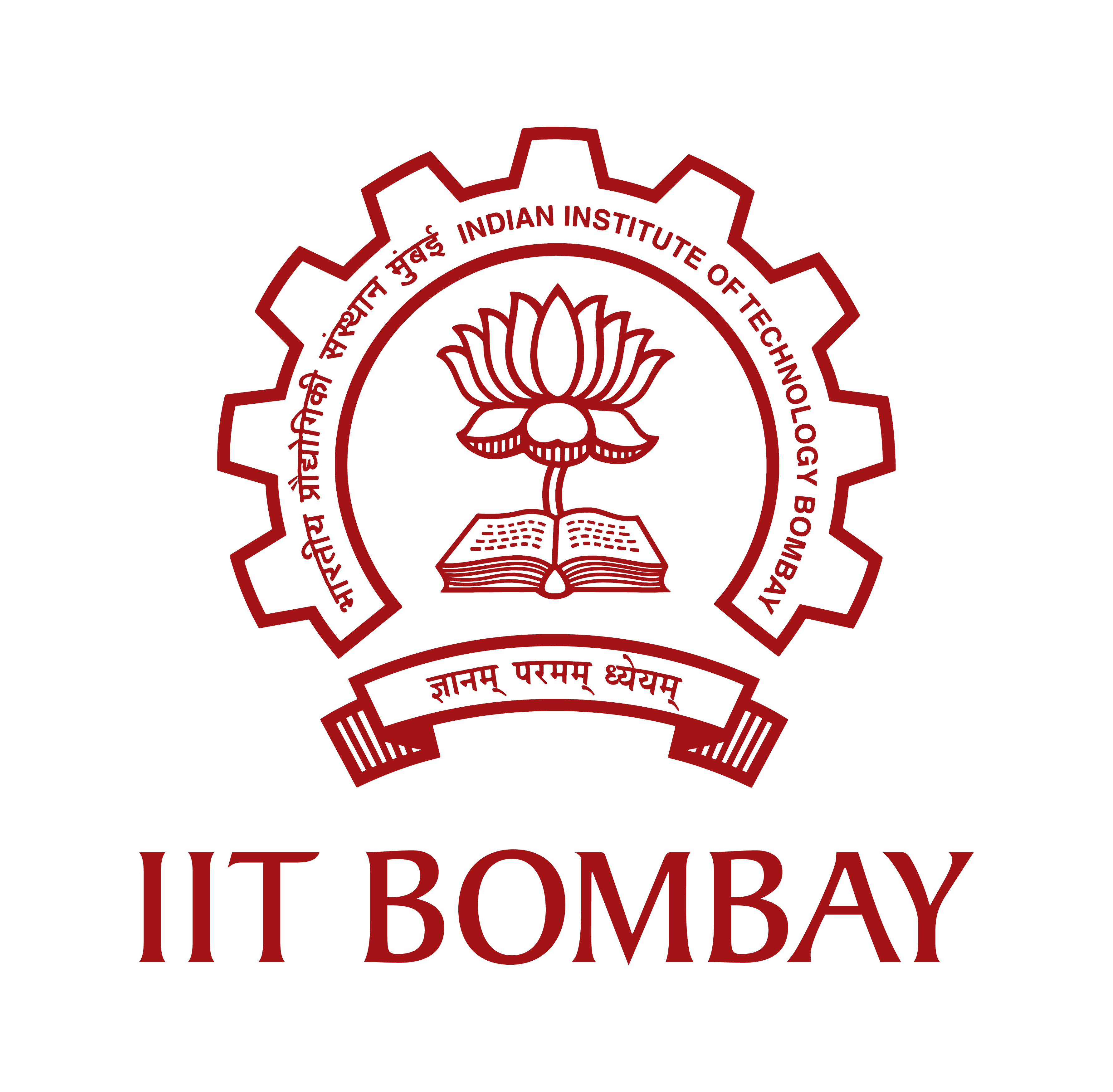 C
B
E
DC
18
Transistor Amplifier
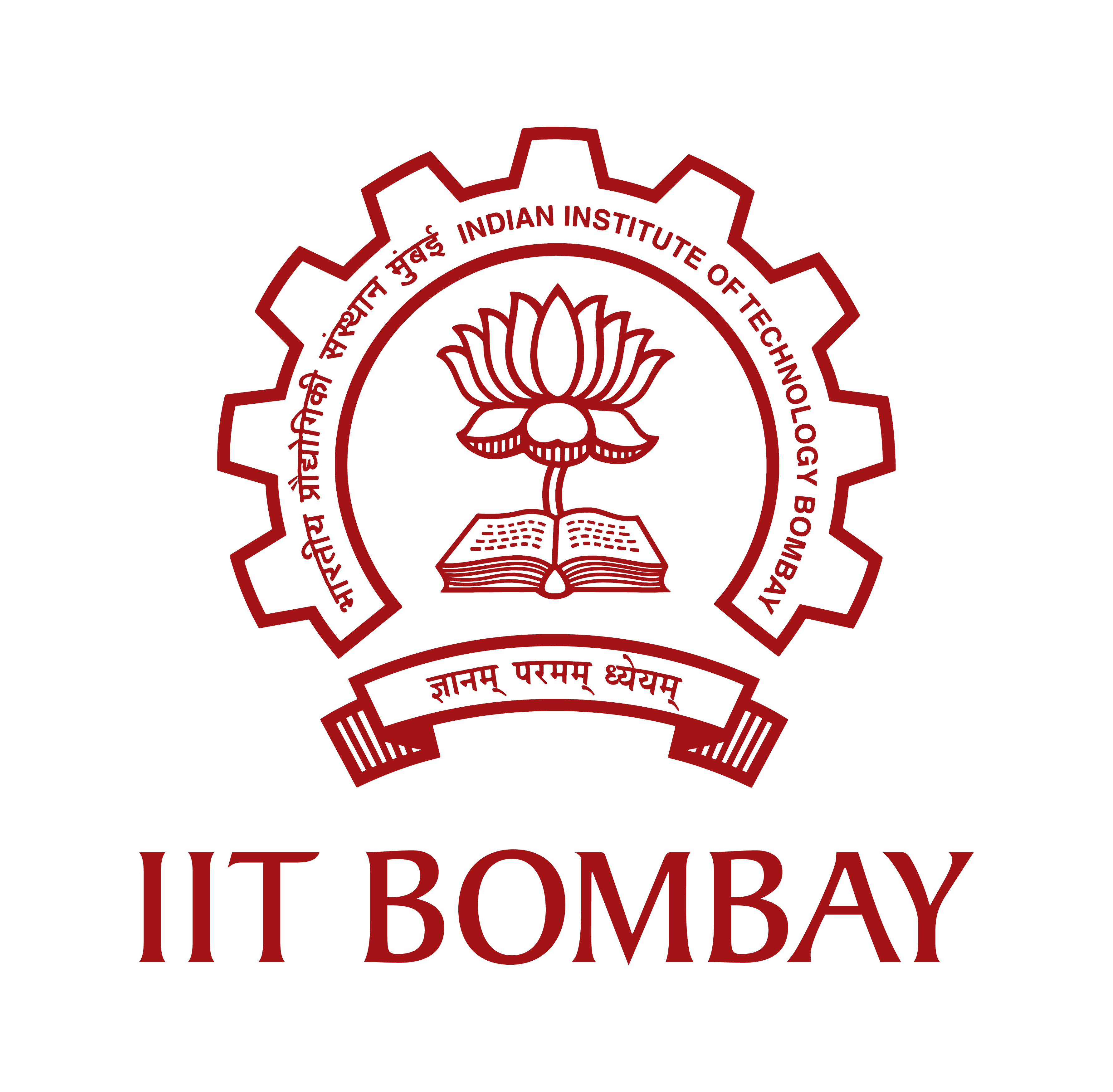 C
B
E
DC
19
Transistor Amplifier
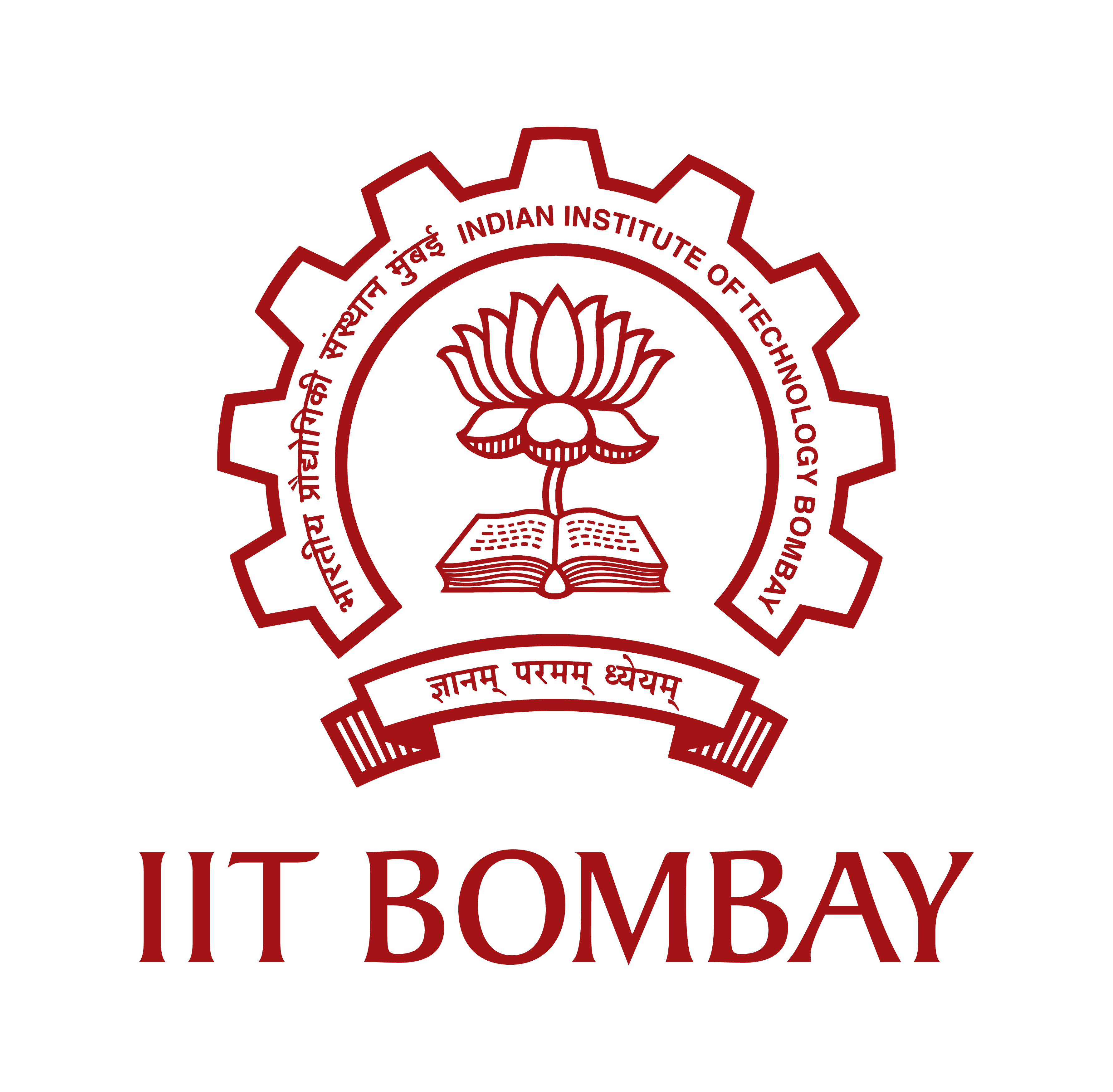 How can we solve the drift issue?
20
Summing Transistor Amplifier
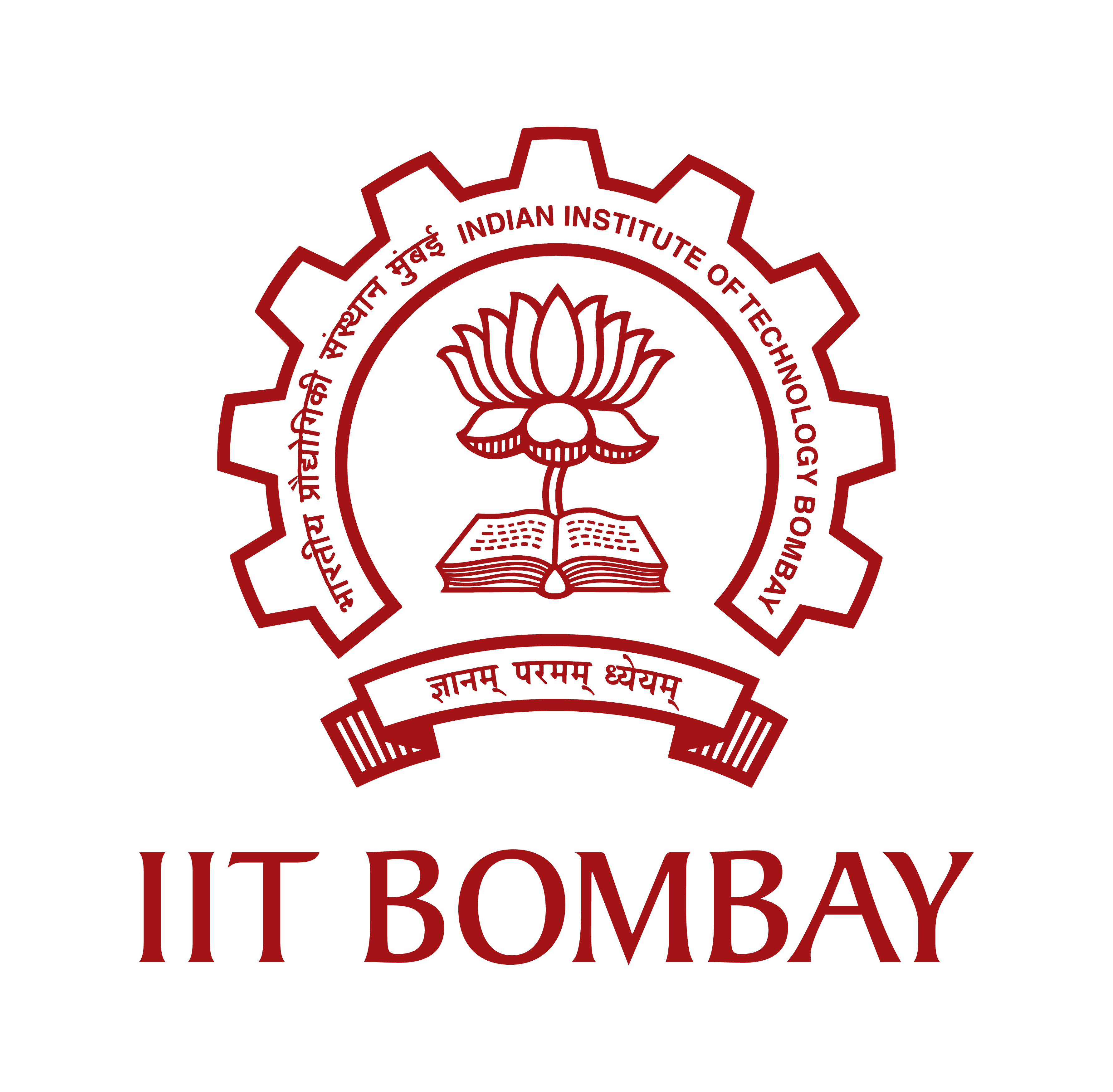 1941: H SWARTZAL patent
C3
C2
C1
B3
B2
B1
E3
E2
E1
DC
21
Transistor Amplifier
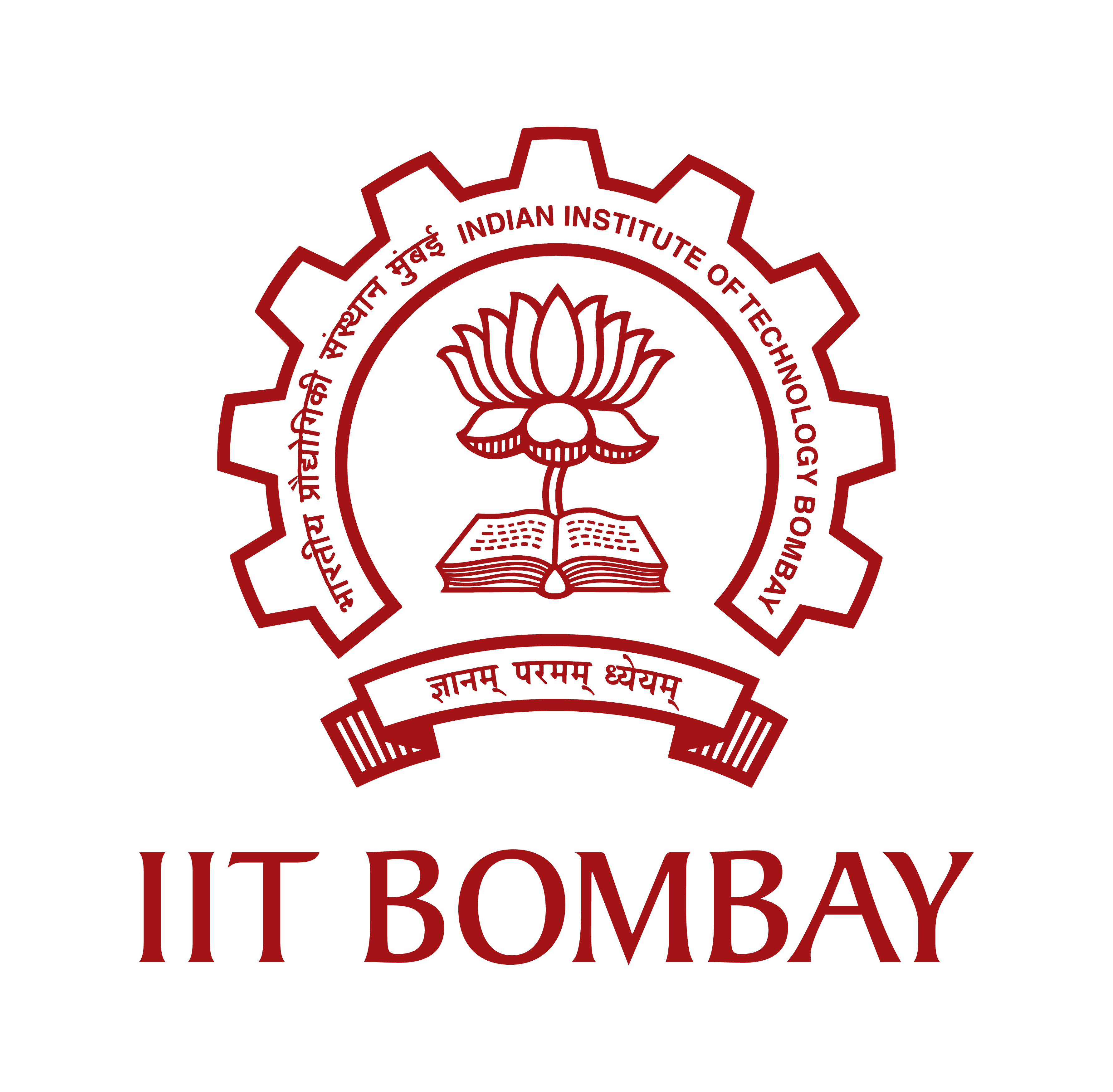 Second world war
A Gun director was required with radar
MIT to develop Gun director
Columbia University to develop OPAMP
Bell Lab
22
OPAMP-First analog computer
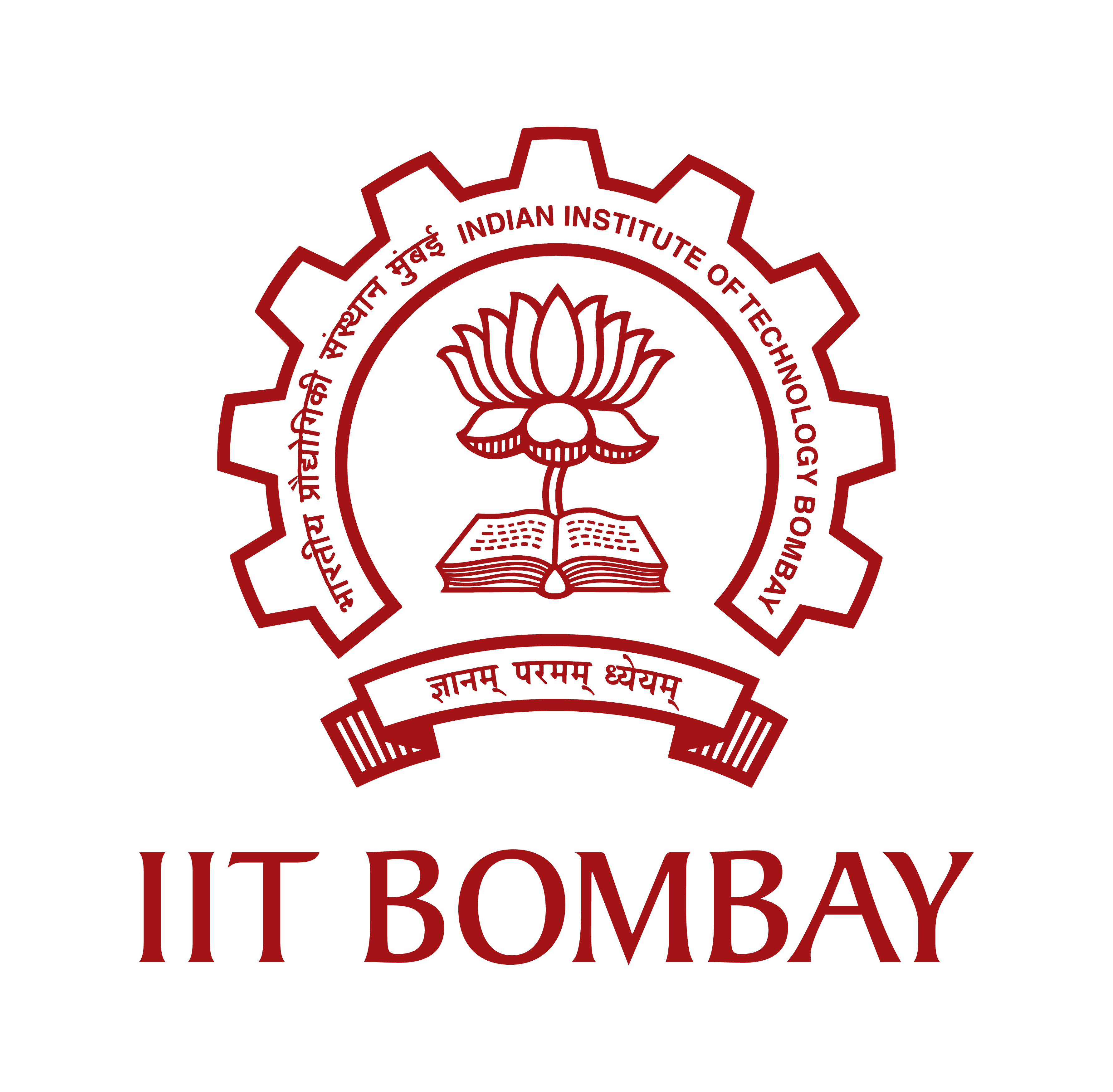 C
B
B
E
E
23